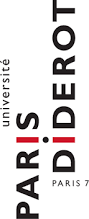 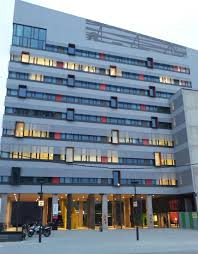 La tentation du pittoresque : de la traduction technique comme opération de vulgarisation
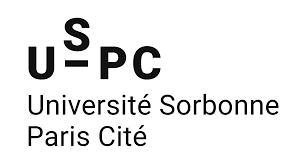 Nicolas Froeliger, nf@eila.univ-paris-diderot.fr
Parler ou ne pas parler la même langue est sans doute la condition fondamentale du débat ou de l'exclusion. (Jeanneret, 1994, p. 98) 
Traduction technique, certes
Mais nous ne serons pas tout à fait hors sujet :
« La vulgarisation à l'épreuve des tendances ''standardisantes'' de la traduction » ; 
« Les analogies entre vulgarisation et traduction, dans le passé ou dans le présent »
Avec mes excuses
2
Accès aux connaissances spécialisées 
Reformulation des énoncés ainsi compris 
À destination d'un public spécifique
Le problème ?
3
Qui peut traduire ?
En arrière-plan
4
D'abord, renoncer à comprendre
Ce qui n'est pas que naïf :
« Le geste technique offre extérieurement des aspects comparables à la ritualisation et à la solennité des manifestations de la sacralité, parce qu'il remplit une fonction équivalente de manifestation pour les vastes groupes. » (Gilbert Simondon, 1961/2014, cité par Grinbaum, 2019)
I.	Deux risques évidents
5
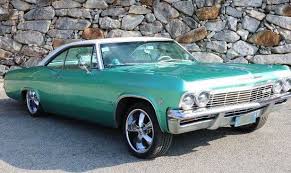 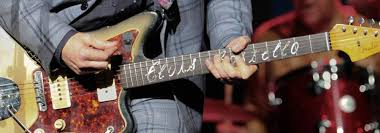 Pourquoi ne pas préférer l'esthétique ?
6
D'où une forme de pensée magique
Aggravée (chez nous) par un usage naïf des corpus
Soit la tentation du pittoresque
Du rôle central et occulte, de la technique dans nos sociétés
7
[…] there were to both outward patterns a hieroglyphic sense of concealed meaning, of an intent to communicate. There’d seemed no limit to what the printed circuit could have told her (if she had tried to find out); […] a revelation also trembled just past the threshold of her understanding. [...] she […] seemed parked at the center of an odd, religious instant. (Pynchon, The Crying of Lot 49, 1966, p. 13)
Une analogie
8
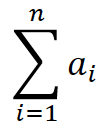 Soit un « grand opérateur » [sic]
« somme de i variant jusqu'à n des ai »
En poésie contemporaine : le uncreative writing de Kenneth Goldsmith (merci à Maud Bénard, ILTS 2018-19 pour l’information)
Et, oui, une forme de poésie
9
« Qu'est-ce que j'accepte de perdre ? »
L'impensé théologique de la traduction
Deux voisinages ladmiraliens
10
Cela n'a rien de poétique, au contraire
C'est parfaitement monosémique
Comme, en général, la traduction pragmatique
Mais en fait
11
Yves Jeanneret (1994) : dans quelle mesure la vulgarisation peut-elle être considérée comme « un procès de traduction »
II.	La vulgarisation comme traduction
12
franchissement de barrières ;
médiation ;
s'adapter à son lecteur : « les gens comprennent ce qu'ils désirent comprendre et croient ce qu'ils désirent croire. C'est la façon de capter ce désir et de le conduire qui constitue le métier des vulgarisateurs » (Jeanneret, 1994, p. 30)
Lignes de partages familières : « un clivage vertical, entre savants et ignorants, qui évoque la traditionnelle coupure entre culture populaire et culture savante ; des clivages horizontaux, entre littéraires et scientifiques, entre spécialistes de diverses disciplines, que renforcent de plus en plus les logiques d'éclatement et d'hyperspécialisation des connaissances. » (Jeanneret, 1994, p. 35)
Des ressemblances fortes
13
Pas de lignes de partage si on suppose plutôt un continuum (Jacobi, cité par Jeanneret, 1994, p. 40) ;
« Là où le traducteur propose un texte lisible à la manière du texte original, le vulgarisateur désigne sans cesse un texte absent, qui serait celui de la vraie science. » (Jeanneret, 1994, p. 84) ;
s'il y a barrières, leur nature diffère.
Certes, mais
14
La métaphore fonctionne modérément
Mais pourquoi ne pas inverser la proposition ?
Donc, dans ce sens
15
Un caractère ésotérique dans l'expression des spécialistes (vraiment ?)
II.	De l'accès à la compréhension comme opération de vulgarisation
16
« Comprendre, c'est traduire », Steiner, 1975, p. 15
1.	(S')expliquer les notions
17
As expected the Bank of Thailand kept its policy rate on hold at 3%. In what is becoming a familiar refrain in Asia, the Bank noted risks to growth had moved to the downside and focus has correspondingly switched from inflation to growth.
Soit un effort terminologique (policy rate)
La nécessité de peupler ce texte (whose focus?!)
Un peu de connaissance du domaine (pourquoi inflation et growth s'opposent alors qu'ils sont normalement presque synonymes)
Mais surtout
« Its the words that we don’t say that scare me so. » (Elvis Costello, 1979)
18
Une triple representation métaphorique :
Penser sous la forme d'un graphique
Ou d'une robinetterie
Ce qui donne une trajectoire, avec une mire
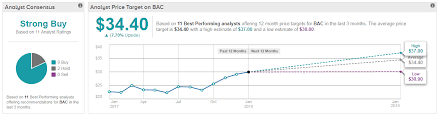 19
As expected the Bank of Thailand kept its policy rate on hold at 3%. In what is becoming a familiar refrain in Asia, the Bank noted risks to growth had moved to the downside and focus has correspondingly switched from inflation to growth.
As expected by market observers the central Bank of Thailand kept its reference/benchmark/target interest rate unchanged at 3%. In what is becoming a familiar refrain in Asia, the Bank noted there are now more risks of a decline in growth than of surge and the phenomenon investors and other economic agents are focused on has correspondingly switched from higher inflation to lower growth. 
N'est-ce pas tout simplement vulgariser ?
Commencer par la traduction intersémiotique et intralinguistique
20
Faut-il « Interpréter pour traduire » (Séleskovitch et Lederer, 1984), ou
« Vulgariser pour traduire » (Froeliger, à paraître ?) ?
Voir aussi Mathilde Fontanet : « unité de travail » et « halo herméneutique » (Fontanet, 2018, pp. 45-65)
En somme, à ce stade
21
Une analyse financière du 10 juillet 2018
We expect Sembcorp Industries (SCI) to deliver a 2Q18 net profit of S$75m (-2% q-o-q, +35% y-o-y), after incorporating the loss in Sembcorp Marine (SMM). […] We think SCI stub valuations are undemanding at 0.3x CY18F P/BV (-2 s.d since 2010) vs. ROE of 7%.
2.	De la densité des moyens d'expression
22
We expect Sembcorp Industries (SCI) to deliver a 2Q18 net profit of S$75m (-2% q-o-q, +35% y-o-y), after incorporating the loss in Sembcorp Marine (SMM). […] We think SCI stub valuations are undemanding at 0.3x CY18F P/BV (-2 s.d since 2010) vs. ROE of 7%.
Se placer dans un schéma cartésien
[et je n’ai pas le temps d’expliciter plus avant...]
Incompréhensible ? Pas du tout !
23
Il faut réaliser une expansion 
Concept proche : Humbley, 2017, déballage et remballage  terminologique 
Ou encore, vulgarisation…
Et c'est le résultat de cette expansion/vulgarisation qu'on traduira
En somme, pour traduire
24
Le résultat de la traduction sera-t-il lui-même un texte vulgarisé ?
D'où une question
25
Ladmiral, Gouadec, Frawley, Toury ou Baker : oui. Application :
In this paper, we broaden the discussion from Guzmàn et al. (2015) by exploring two new model extensions […]. 
Dans la présente publication, nous élargissons la réflexion présentée dans notre article de 2015 (Guzmàn et al. [2015]) par l'étude de deux nouvelles extensions du modèle. […] (C'est nous qui soulignons, merci à Maud Bénard)
Quels sont les termes du débat ?
26
Tenir compte de son lecteur 
Qui doit aussi avoir l'impression qu'on s'adresse à lui dans une langue qui lui est familière (donc, avec anglicismes) 
En sachant néanmoins que la préservation de la langue vers laquelle nous travaillons est notre assurance-vie
Quels sont les termes du débat ?, suite
27
Je pourrais très bien, par exemple, utiliser la traduction française (peu usitée) de ce terme, et je le prouve en le faisant à la première occurrence, mais j'ai la politesse de m'exprimer en employant les formulations qui vous sont familières.
Donc, envoyer un signal de confiance
28
We expect Sembcorp Industries (SCI) to deliver a 2Q18 net profit of S$75m (-2% q-o-q, +35% y-o-y), after incorporating the loss in Sembcorp Marine (SMM). […] We think SCI stub valuations are undemanding at 0.3x CY18F P/BV (-2 s.d since 2010) vs. ROE of 7%. [45 mots]
Une traduction possible
Nous nous attendons à voir Sembcorp Industries (SCI) dégager un bénéfice net de 75 millions de dollars singapouriens pour le 2T 2018 (-2 % par rapport la période comparable de 2017, + 35 % en glissement annuel), après intégration de la perte de Sembcorp Marine (SMM). […] Nous pensons que l’action SCI déduction faite de sa filiale (stub value) est bon marché, avec un ratio cours sur valeur comptable prévisionnelle en fin d’année (P/BV) de 0,3 (soit un écart-type de -2 depuis 2010), sur la base d’un rendement des fonds propres (ROE) de 7 %. [95 mots]
Allier démarches ésotérique et exotérique
29
Traduction, vulgarisation : des pis-aller ?
Qui pense de la sorte ?
Certains juristes ou médecins ;
Certains traducteurs, bien intentionnés qui ne jurent que par la spécialisation :
When you’re just starting out, you may be tempted (or obliged) to translate everything you’re offered. But that’s not realistic or sustainable if you’re in for the long haul and want to move beyond the bulk market. (WLF Think Tank, 2014, p. 18)
IV.	Quel positionnement ?
30
Notre science est-elle infuse ?
Quelle est la formation des traducteurs – et traductrices – aujourd'hui ?
De quoi sommes-nous spécialistes et experts ?
Du discours (et pas de la langue…)
Une question d'abord sociologique
31
À évacuer le doute sur le sens
Mais notre mode d'accès au savoir est-il celui des experts d'un domaine ?
Notre mode opératoire : la « morale par provision » (Descartes, encore)
Nous traduisons du sens vraisemblable
À quoi, au demeurant, peut servir l'expertise ?
32
En traduction, vulgarisation et prise en compte de l'implicite sont finalement synonymes
Ce qui revient à établir une équivalence
33
La tentation du pittoresque
Le soupçon (parfois intériorisé) d'une non-expertise
Cet espace intermédiaire constitue à proprement parler un espace de vulgarisation
Donc, deux écueils
34
Se convaincre qu'on peut tout comprendre, tout réexprimer
En convaincre nos interlocuteurs
Convaincre la société en général de l'importance de la traduction – et d'une traduction de qualité
C'est aussi le rôle des formations et de la recherche
Et je n'ai même pas pu vraiment aborder la question, fondamentale, de la terminologie
Mais ce sera pour une autre fois
Et une triple fonction rhétorique
35
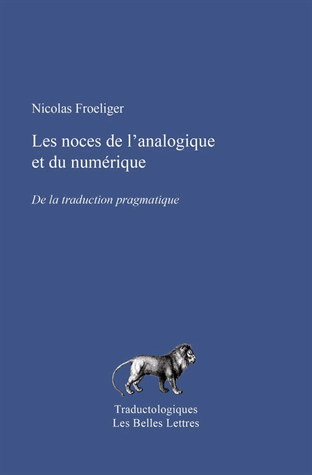 Et ne lisez ce livre sous aucun prétexte !